Useful Materials For Pasture Education
Grazing Systems Planning  http://www.extension.umn.edu/agriculture/dairy/grazing-systems/grazing-systems-handbook.pdf

Identifying Pasture Grasses http://pss.uvm.edu/pdpforage/Materials/ID/A3637_GrassID_UWis.PDF

Identification of Legumes  http://www.midwestforage.org/pdf/404.pdf.pdf,
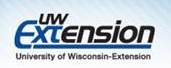 Slide Source: Vance J. Haugen